Япония
Китай
Индия
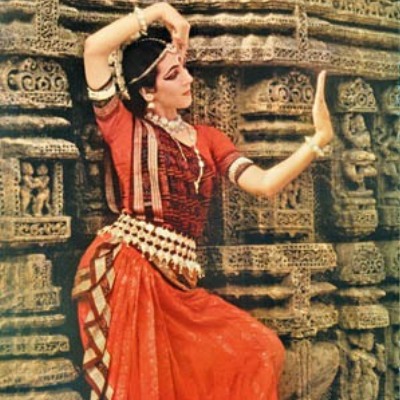 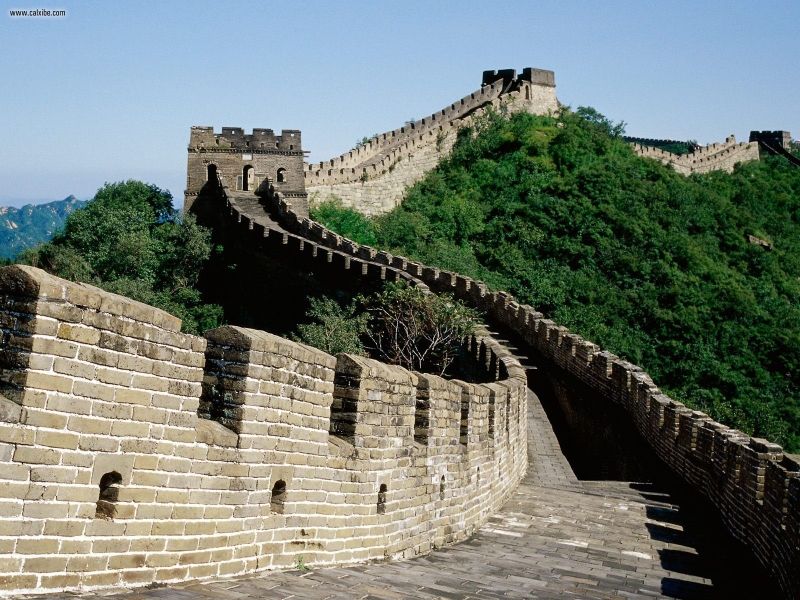 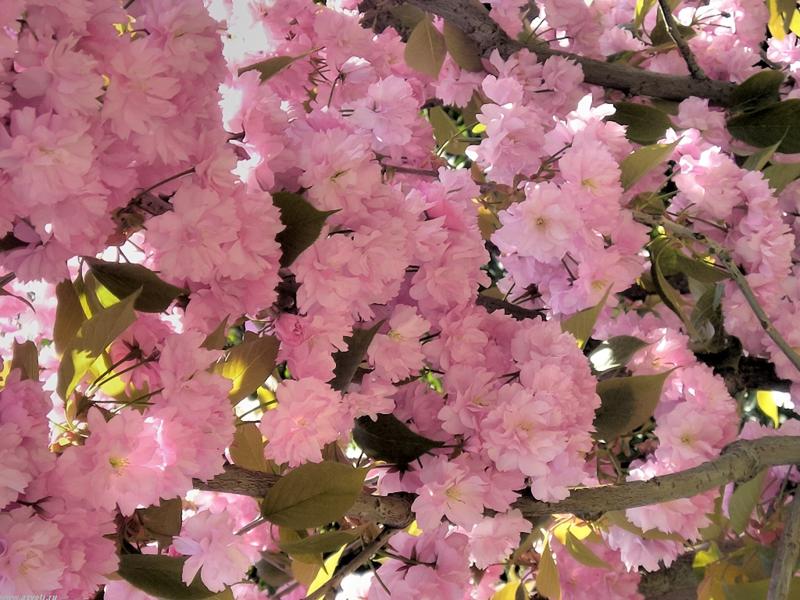 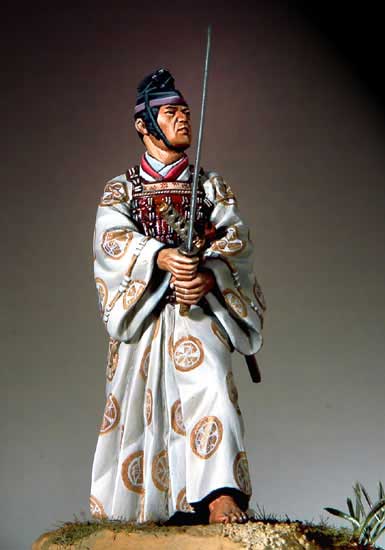 Индия – страна сказочных богатств.
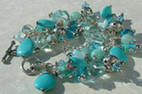 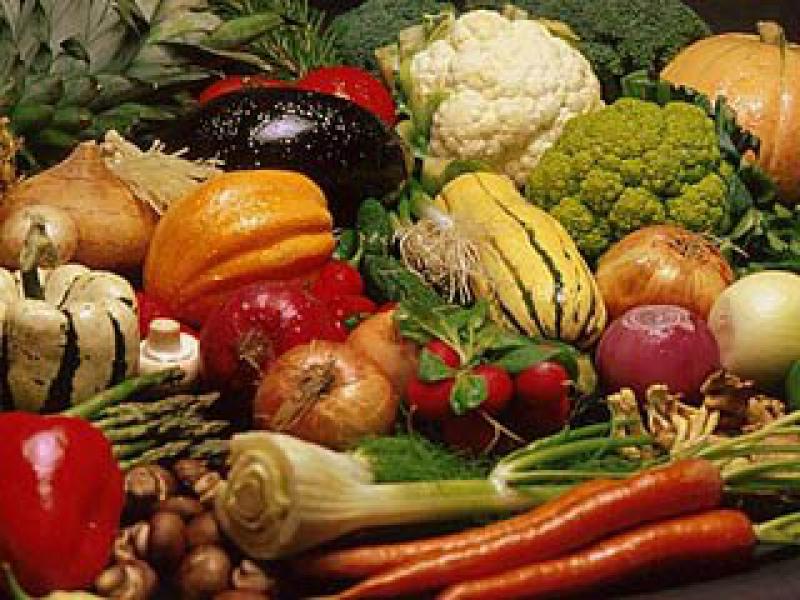 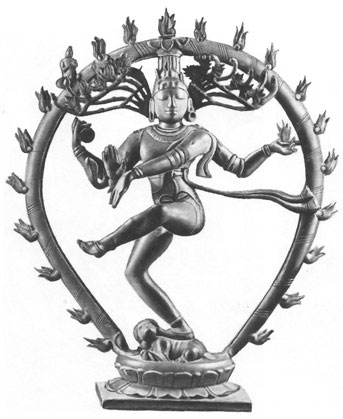 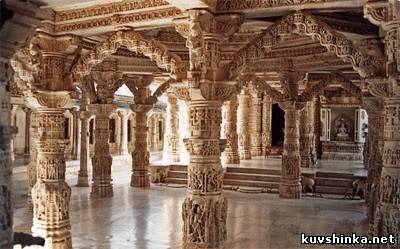 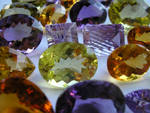 [Speaker Notes: Джайнский храмовый комплекс Дилвара, что в переводе с хинди означает «Утешитель сердец», называют «мечтой в мраморе».]
Общественный строй Индии.
Особенности индийской общины:
Объединяла жителей целых областей;
- община все внутренние дела включая самооборону решала самостоятельно;
- отношения с властью ограничивались уплатой налогов.
В V – VI вв.  кочевники
разрушили державу
Гуптов.

       Индия долго    оставалась
раздробленной.
Правители – раджи 
боролись друг с другом.
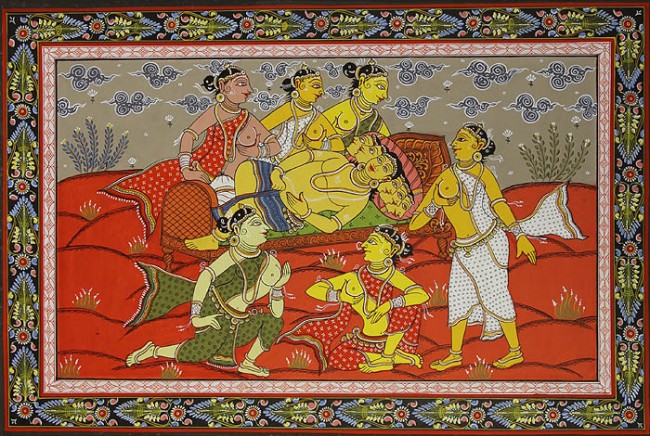 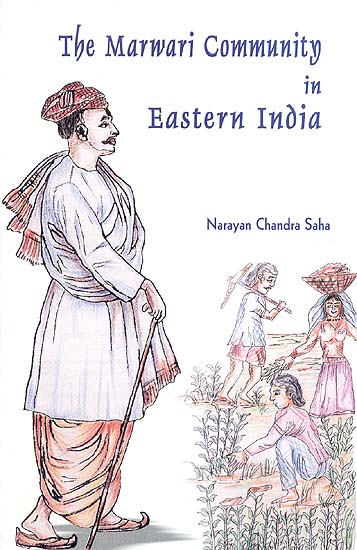 Кастовый строй в Индии.
варны
касты
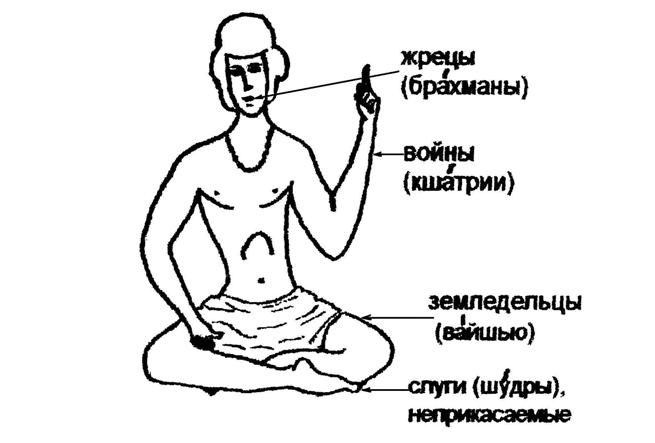 Группы людей,
занимающиеся одним
 видом деятельности
и отделявшие себя от
других людей.
Неприкасаемые – вне этого деления.
XIII в. Арабы захватили север Индии.
Делийский султанат.
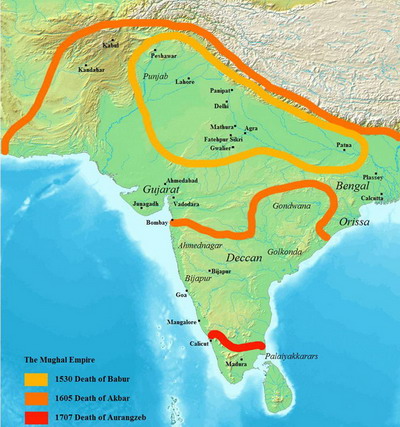 XIV век – разорение
Дели Тимуром.
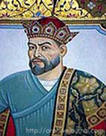 Поднебесная империя.
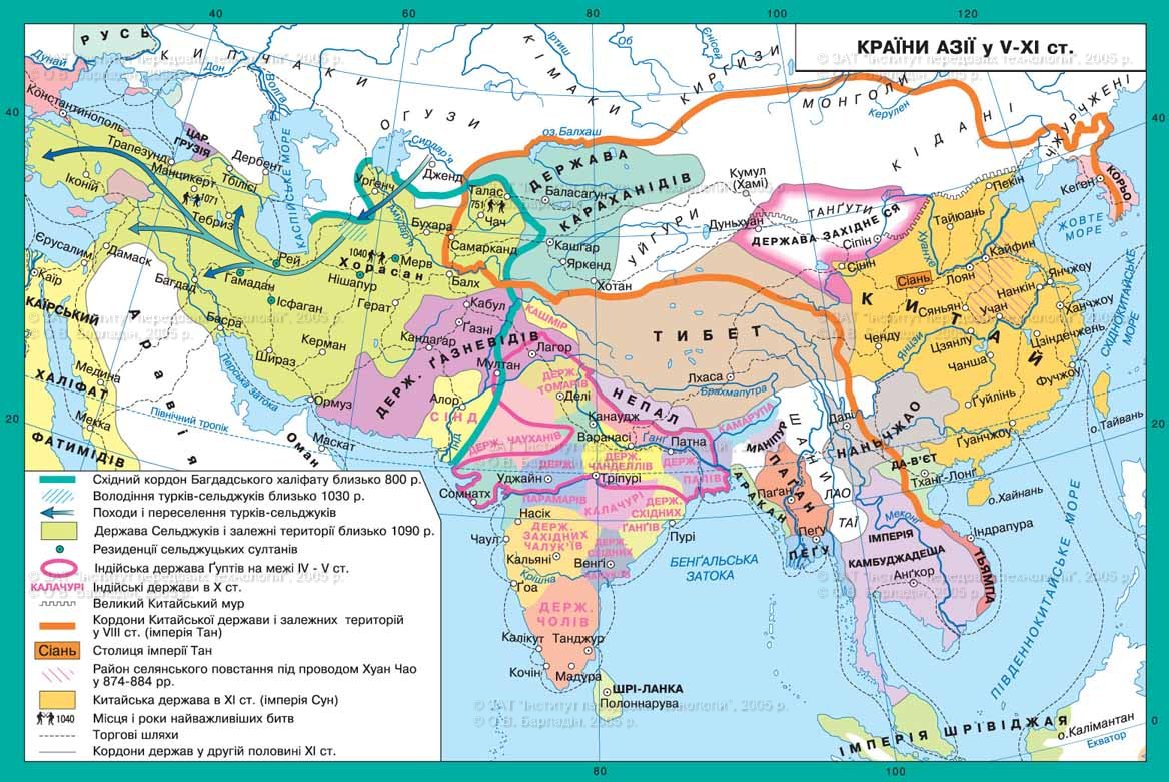 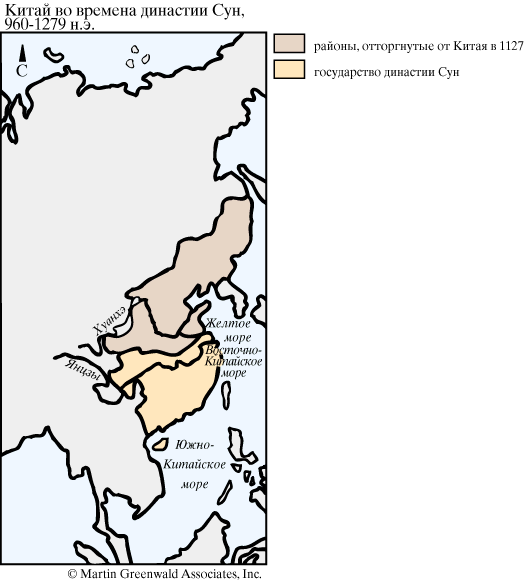 Новое объединение страны 
произошло в VI веке.
618 – 907 гг. династия Тан –
Развитие торговли (Великий
Шелковый путь) и расширение 
территории на Запад.
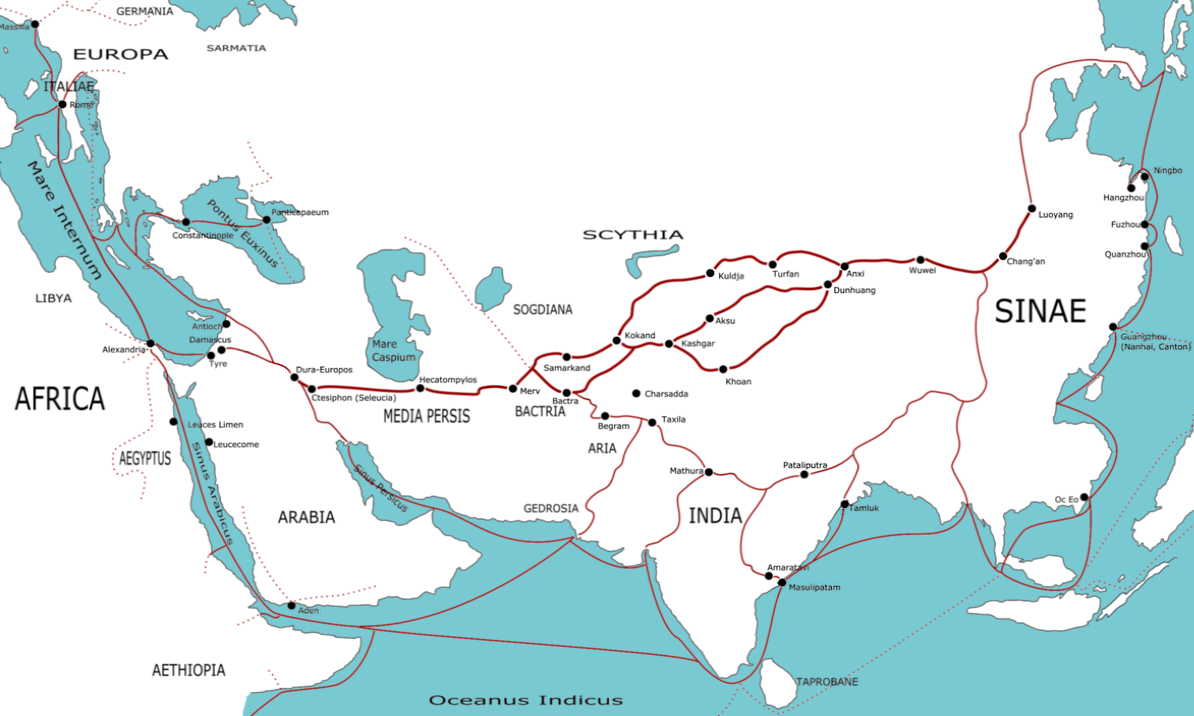 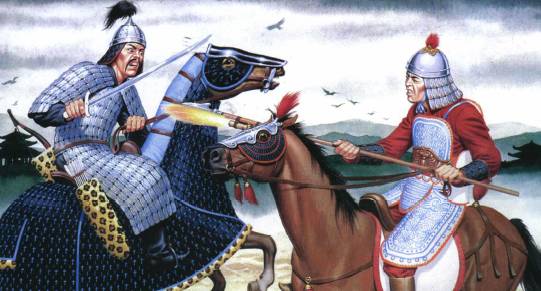 Восстание Хуан Чао
874 – 884 гг.
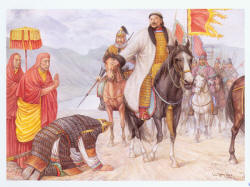 Злоупотребления 
власти,
высокие налоги
привели к падению 
династии Тан и 
длительному периоду
смуты.
Новая династия Сун
 960 – 1279 гг.
Монгольская династия Юань
1279 – 1368 гг.
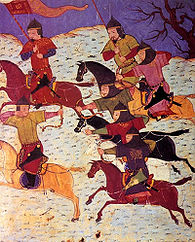 Опустошение страны
 и гибель населения.
Основателем новой династии стал
монгольский хан
Хубилай.
1368 г. – восстание против монголов.
Предводитель восстания стал основателем новой династии Мин «Светлая».
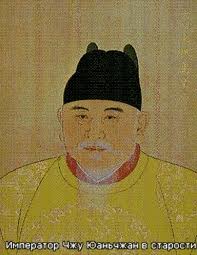 Император считался сыном Неба.
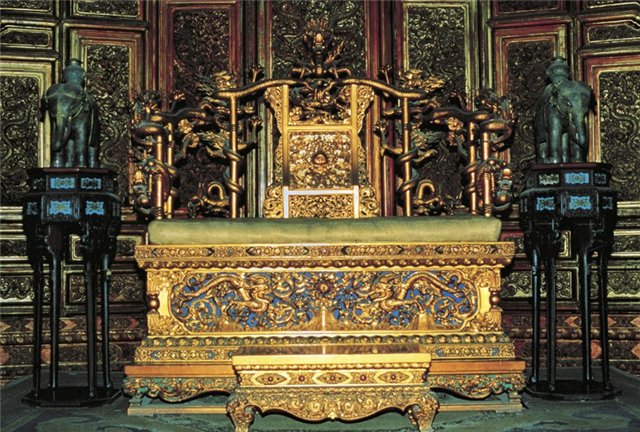 Китайское 
общество
характеризовалось
строгой 
иерархией.
Вся полнота власти
была в руках 
императора.
Страна восходящего солнца.
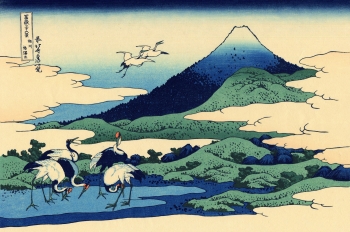 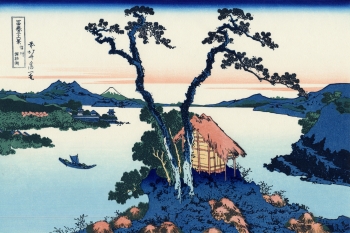 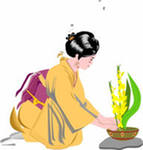 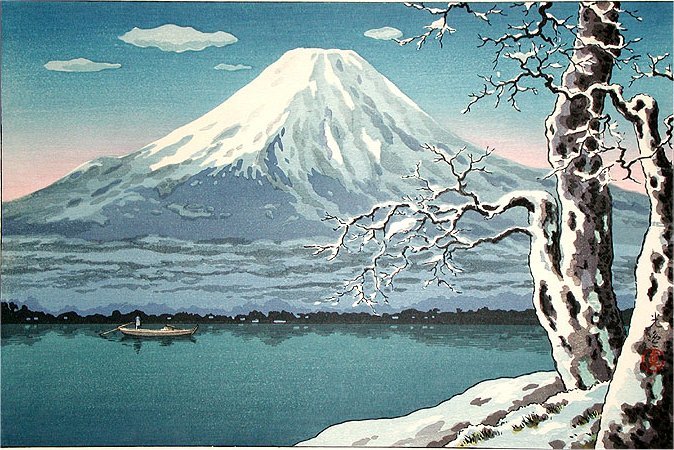 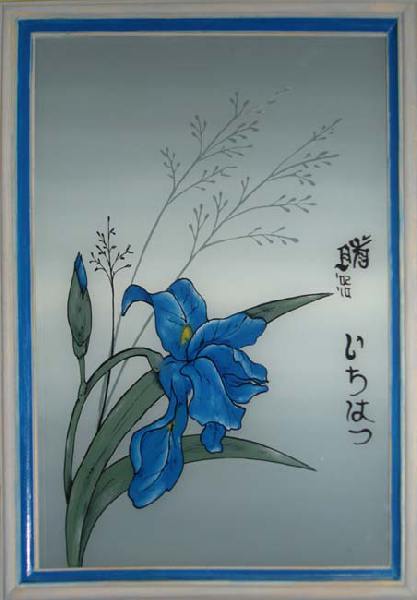 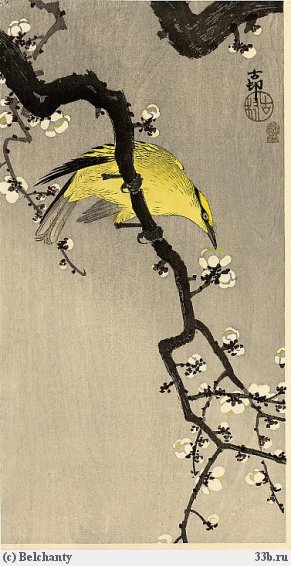 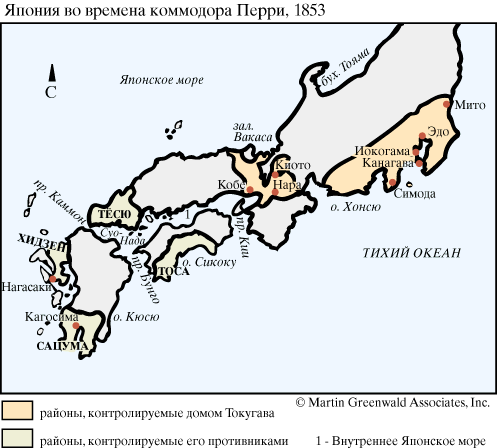 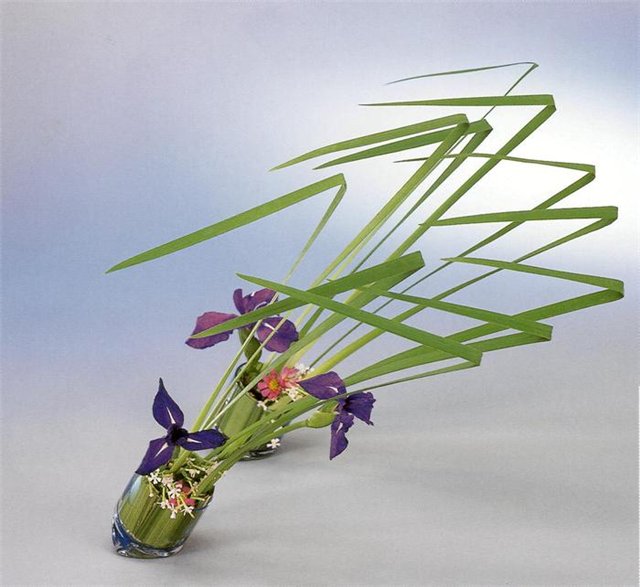 [Speaker Notes: на ветки сливысоловушка вернулсявесна насталаи он не умолкаетпусть даже снег кружится
В каждом листике – лес,В каждом цветке – садЧистота линий – смыслИкебанаУмиротворенность]
IV – VII вв. – период формирования государства в Японии.
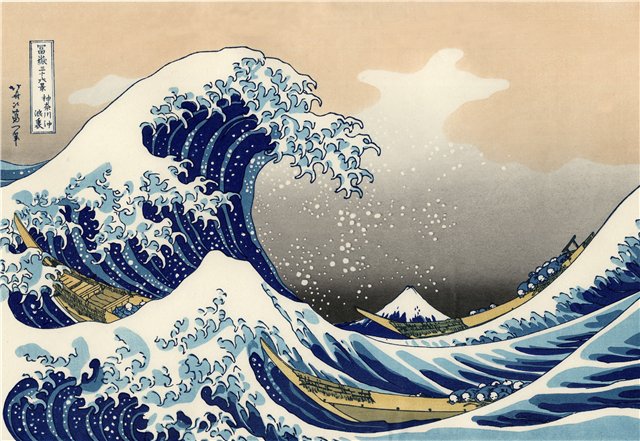 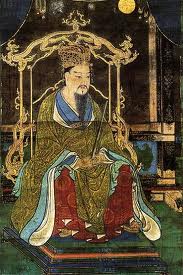 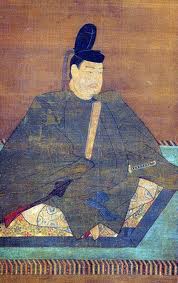 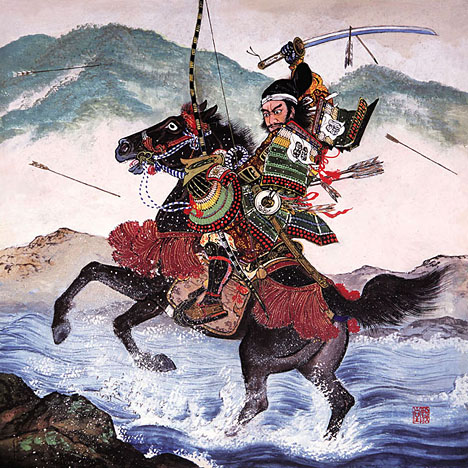 император
дайме
самураи
[Speaker Notes: Море кормило японцев, оно же таило опасность.
удалось обнаружить остатки стены, которая окружала дворец императора Камму, существовавший в эпоху Нара (710-794).]
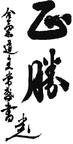 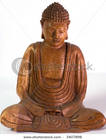 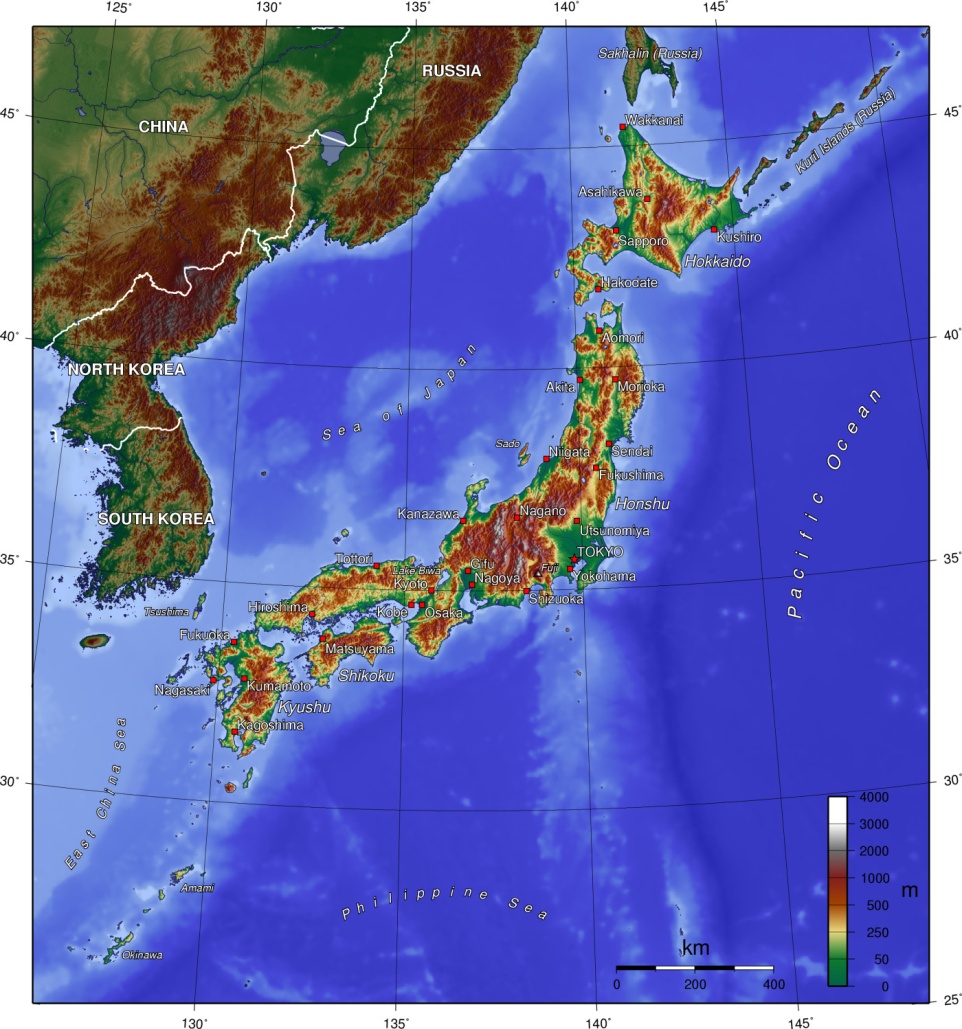 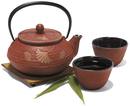 Что заимствовала Япония у Китая?
Почему именно у Китая?
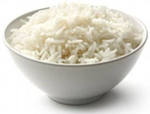 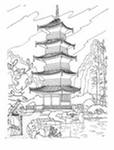 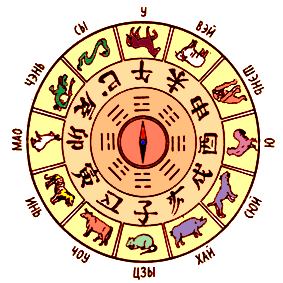 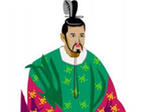 [Speaker Notes: В 604 г. в Японии введён китайский календарь. В том же 604 г. провозглашён так называемый "Закон 17 статей". Собственно говоря, этот закон ещё не представлял собой свода действующего законодательства. Скорее, это был весьма авторитетный сборник поучений в добродетели, составленный, по-видимому, учён...]
http://www.kuvshinka.net/forum/18-507
http://www.cta62.ru/?mod=pages&id=50
http://www.bsistudy.ru/country/china/
http://irinka77.livejournal.com/78827.html
http://www.onlinecarrentalindia.com/shopping-tours/index.html
http://kolyan.net/engine/print.php?newsid=14437
http://goslotto.ru/viewtopic.php?f=11&t=2182
http://www.distedu.ru/mirror/_hist/lesson-history.narod.ru/map-mid.htm
http://www.exoticindiaart.com/article/karttikeya/
http://images.google.ru/imgres?imgurl=
http://young.rzd.ru/isvp/public/young?STRUCTURE_ID=5043&layer_id=3833&refererLayerId=3832&id=18518
http://www.chinago.ru/study-157-1.html
http://planetolog.ru/map-history.php?type=124 карты
http://swordmaster.org/2008/06/13/kitajj_skvoz_prizmu_vekov_ieroglifov_goroskopov_i_kitajjskojj_steny.html
http://orthodoxy.org.ua/aggregator/sources/49?page=1
http://blogs.privet.ru/community/concursu?year=2009&month=03&day=3
http://forum.glavred.info/viewtopic.php?p=137812
http://history.rin.ru/cgi-bin/history.pl?num=1945 средневековая Япония
http://grigam.narod.ru/kalend/kalen15.htm